Centrum psychologické podpory, z. s.
Výroční zpráva 2019
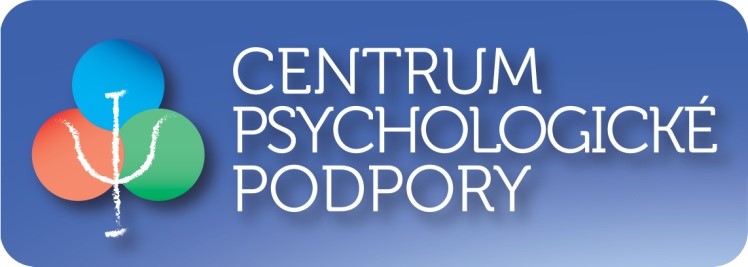 Obsah
Slovo ředitele
Centrum psychologické podpory, z. s. se stalo organizací, která již šestým rokem naplno funguje nejenom pro klienty z Vrchlabí a jeho okolí, ale i pro spolupracující organizace a jednotlivce, jako jsou například oddělení sociálně právní ochrany dětí, školy, místní lékaři, psychologové, psychiatři. Vážíme si důvěry, kterou prokazují naši klienti, spolupracující a podporující organizace. Obdivujeme rovněž odvahu našich klientů řešit své problémy. Máme za to, ve shodě s řeckým myslitelem Senecou, že: 
„Statečnost míří ke hvězdám, strach ke smrti“.
Centrum psychologické podpory, z. s.
Centrum psychologické podpory, z. s (v textu dále „CPP, z. s.“ nebo „poradna“) je nestátní nezisková organizace. 
IČ: 03359344.
Sídlo: Horní Lánov 67, 543 41 Lánov.
Provozovna: Komenského 1248, 543 01 Vrchlabí.
Právní forma: zapsaný spolek, Krajským soudem Hradec Králové registrován dne 19. 9. 2014, pod spisovou značkou L 9843. 
Forma poskytování služeb: ambulantní.
Organizační struktura
Centrum psychologické podpory, z. s.
Otevírací doba: Po 12:00  – 19:30Út   9:00  – 15:00                               St  14:30  - 18:00                                    Čt   8:30  – 18:00Pá 12:00  – 16:00


Služby jsou poskytovány na adrese: Komenského 1248, 543 01 Vrchlabí.
Služby poradny jsou poskytovány bezplatně. Výjimečně poskytujeme fakultativní (placené) služby.
Tel.: 603 283 743 sociální pracovníklinka byla dostupná v úterý, středu  a čtvrtek v rámci otevírací doby 
Tel: 603 745 282 ředitel poradny
Email: cpp@poradna-vrchlabi.cz
Web: www.poradna-vrchlabi.cz
Registrace a pověření
Jako sociální služba poskytující odborné sociální poradenství, bylo Centrum psychologické podpory,  z. s., registrováno MPSV dne 24. 10. 2014. 
Služba je poskytována od 2. 1. 2015. ID služby v Registru poskytovatelů sociálních služeb: 8615860.


Rozhodnutím Krajského úřadu Královéhradecké kraje ze dne 31. 10. 2014 je naše poradna, dle § 49 odst. 1 zákona č. 359/1999 Sb., ve spojení se zákonem                 č. 500/2004 Sb., správní řád, ve znění pozdějších předpisů, pověřena k výkonu sociálně-právní ochrany dětí v rozsahu dle § 48 téhož zákona.
Cílová skupina osob
Klientem Centra psychologické podpory, z. s., může být člověk starší                 tří let, který se ocitl v nepříznivé sociální situaci pro akutní či chronickou krizi v osobním, partnerském či rodinném životě a tuto situaci nedokáže vyřešit vlastními silami ani pomocí jiných veřejně dostupných služeb. nebo je touto situací ohrožen, dále rodinám s dětmi.
Služby jsou určeny dětem od tří let a dospělým, jednotlivcům, párům       i celým rodinám.
Územní vymezení: Královéhradecký kraj, přednostně Vrchlabsko.
Našimi klienty jsou zejména osoby s nízkou nebo žádnou podporou svých nejbližších, se špatnými životními návyky, osoby ohrožené závislostí na návykových látkách či rizikovým chováním (gambling, apod.),
Poslání a cíle organizace
Posláním organizace je poskytovat dostupné, odborné, bezplatné psychologické a terapeutické poradenství lidem v nepříznivé sociální situaci, napomáhat lidem orientovat se ve své situaci a pomoci nalézt řešení obtíží k dosažení a udržení přiměřené psychické a sociální pohody, poskytovat podporu lidem v krizových  a náročných životních situacích, napomáhat harmonizaci v rodinných, partnerských a pracovněprávních vztazích, posilování rodičovských kompetencí, atd.

Základním cílem naší práce je poskytovat odborné sociální poradenství za účelem řešení akutních problémů klienta. Počítáme se střednědobou intervencí, během které je klientovi poskytnuta podpora a doprovázení v jeho problému do té míry, kdy se klient v problému orientuje, nalezne možná řešení a bude mít sílu je realizovat. 

Naše práce v rámci odborného sociálního poradenství nezahrnuje dlouhodobou terapii nebo resocializační a edukační činnost.
Činnost poradny
Příklady potřeb klientů: 

Pomoc při obnově kontaktu s přirozeným sociálním prostředím.
Zlepšení schopnosti komunikovat, řešit konfliktní situace a výchovné problémy s dětmi.
Úprava kontaktu s dítětem a řešení rozvodových a rozchodových situací partnerů/rodičů.
Řešení osobních krizí, ztráty smyslu a radosti ze života, zdravé sebepojetí.
Prostory poradny
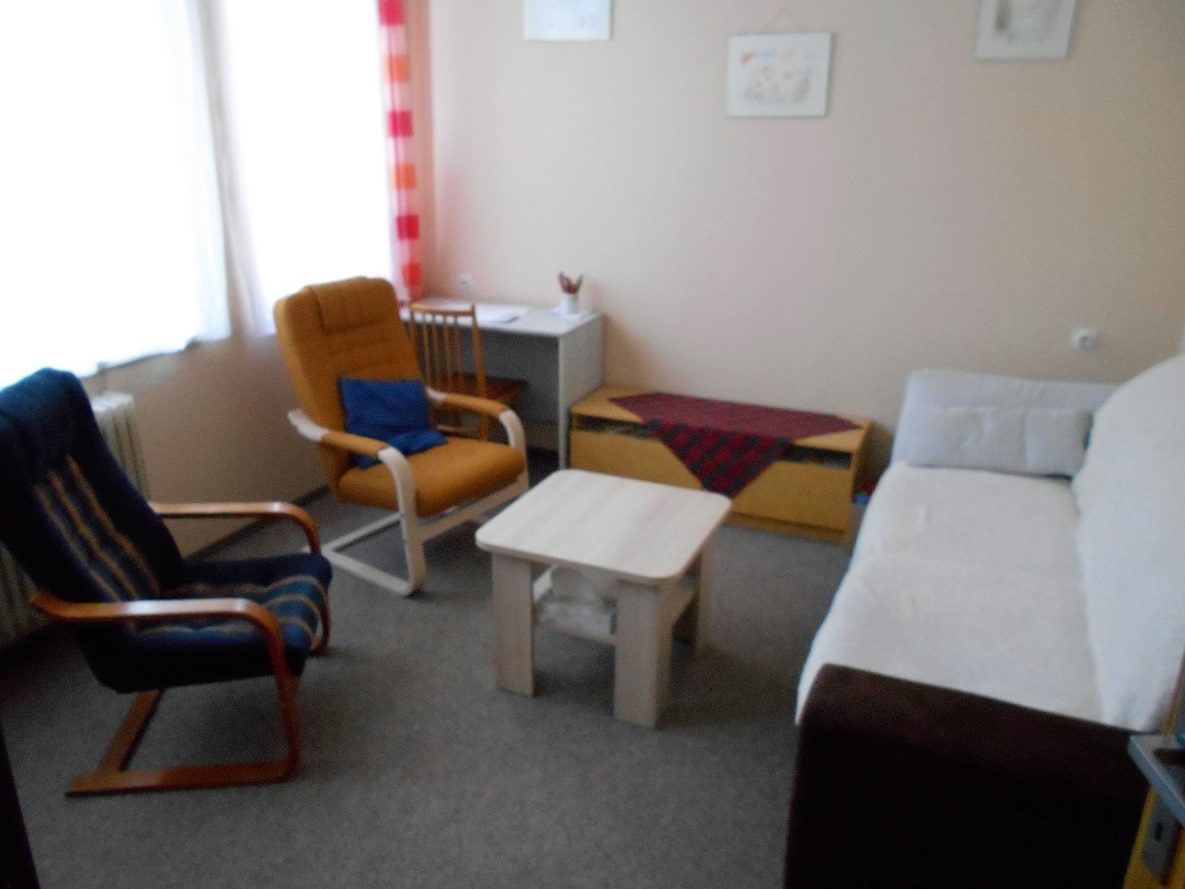 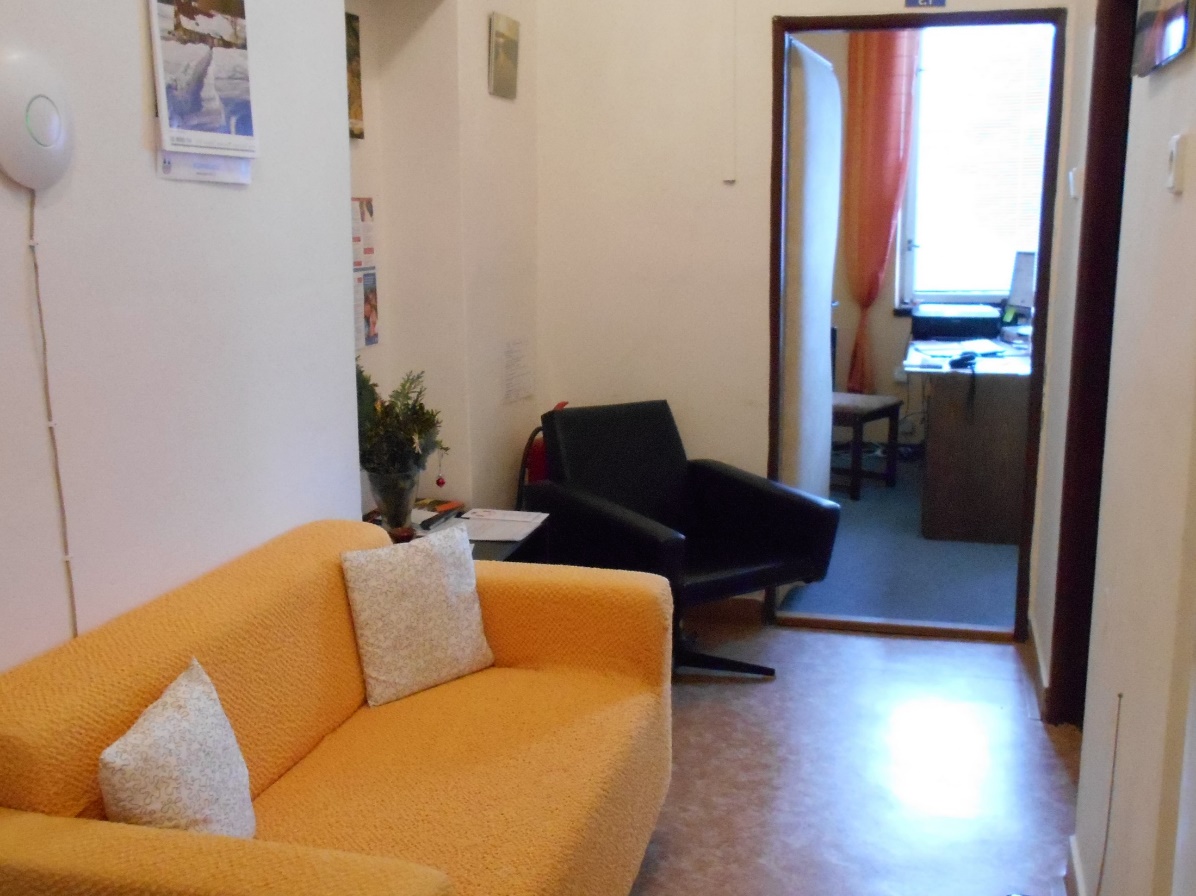 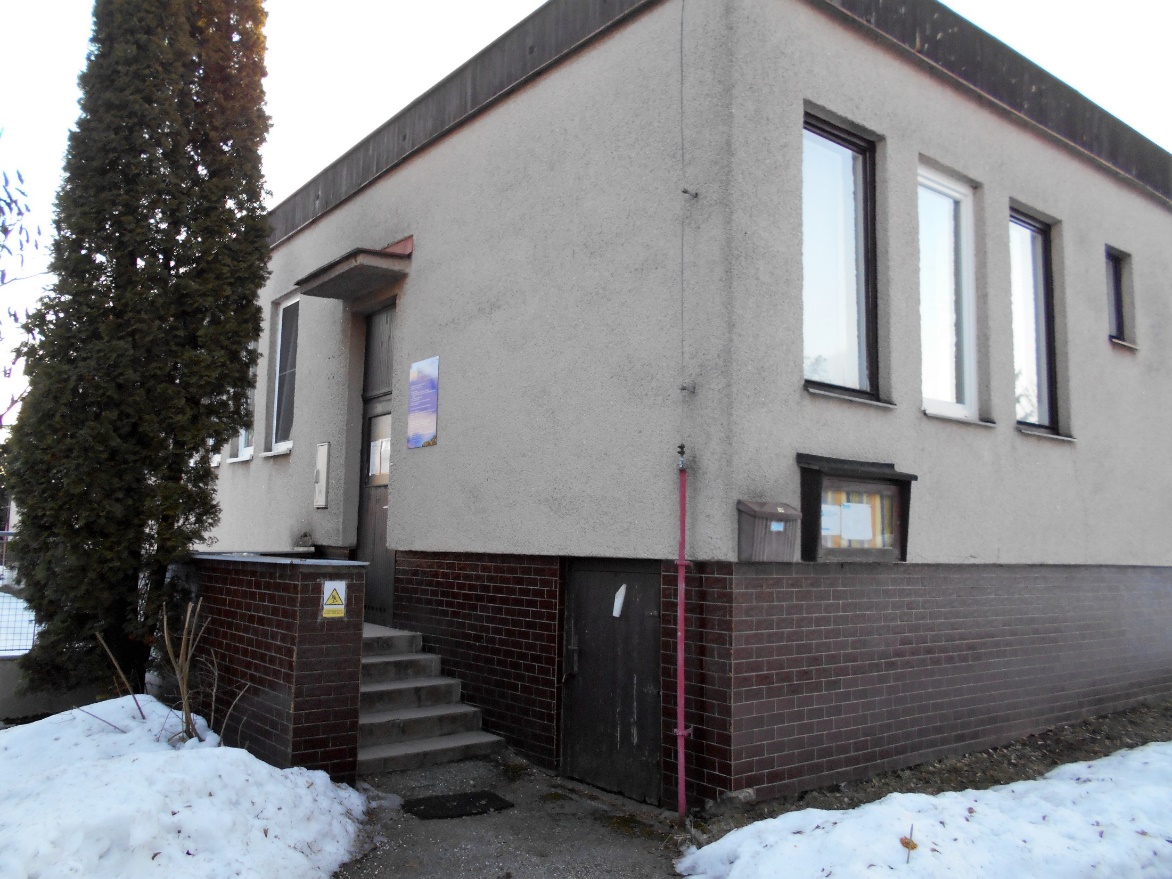 Činnosti v rámci pověření k SPOD
Rozhodnutím Krajského úřadu Královéhradeckého kraje ze dne 9. 3. 2015 je naše organizace dle ustanovení § 48 odst. 2 zákona č. 359/1999 Sb., pověřena                                 k výkonu sociálně-právní ochrany dětí v rozsahu:

Pomoc rodičům při řešení výchovných nebo jiných problémů souvisejících                                s péčí o dítě (§ 11 odst. 1 písm. a) zákona č. 359/1999 Sb.).
Místo výkonu: Komenského 1248, 543 01 Vrchlabí a dále v Královéhradeckém kraji. Pomoc zajišťovali odborní pracovníci – psycholog a rodinní poradci, v rámci konzultací v prostorách poradny, formou rodinných, párových i individuálních jednání. Pracovníci dále jednali                        s pracovníky OSPOD Vrchlabí, zpracovávali odborné zprávy a účastnili se případových setkání.
Poskytování nebo zprostředkování poradenství rodičům při výchově a vzdělávání dítěte a při péči o dítě zdravotně postižené (§ 11 odst. 1 písm. b) zákona č. 359/1999 Sb.).
Místo výkonu: Komenského 1248, 543 01 Vrchlabí a dále v Královéhradeckém kraji. Pomoc zajišťovali odborní pracovníci – psycholog a rodinní poradci, v rámci konzultací v prostorách poradny, formou rodinných, párových i individuálních jednání. Pracovníci dále jednali                              s pracovníky OSPOD Vrchlabí, zpracovávali odborné zprávy a účastnili se případových setkání.
Činnosti v rámci pověření k SPODpokračování
Pořádání přednášek a kurzů zaměřených v rámci poradenské činnosti na řešení výchovných, sociálních a jiných problémů souvisejících s péčí                   o dítě a jeho výchovu (§ 11 odst. 1 písm. c) zákona č. 359/1999 Sb.). 
Místo výkonu: Komenského 1248, 543 01 Vrchlabí a dále v Královéhradeckém kraji. Odborní pracovníci poskytli poradenskou činnost 3 přednáškami pro MC Kapička v Jičíně a 2 přednáškami v MC Kopretina ve Vrchlabí. 

Činnost zaměřená na ochranu dětí před škodlivými vlivy a předcházení jejich vzniku (§ 31 a 32 zákona č. 359/1999 Sb.). 
Místo výkonu: Komenského 1248, 543 01 Vrchlabí a dále v Královéhradeckém kraji. Pomoc zajišťovali odborní pracovníci – psycholog a rodinní poradci, v rámci konzultací v prostorách poradny, formou rodinných, párových i individuálních jednání.
V roce 2019 se na výkonu činností v rámci pověření SPOD podíleli:
PhDr. Eva Březinová, psycholožka, rodinná poradkyně.
PhDr. Klára Palme, další odborný pracovník pro rodinné poradenství.
PhDr. Miroslav Novotný, ředitel, rodinný poradce.
Mgr. Martin Kracík, rodinný poradce.


Veškeré aktivity v rámci pověření SPOD byly vykonávány na adrese provozovny CPP, z. s., Komenského 1248, 543 01 Vrchlabí a v rámci případových konferencí na MěÚ Vrchlabí, odboru sociálním a zdravotním, na adrese  Krkonošská 8, 543 01 Vrchlabí.
Statistika činnosti
Počty konzultací dle obcí
Dotace a dary
Financování  činnosti Centra psychologické podpory, z. s., bylo v roce 2019 vícezdrojové:  

Dotace KHK  					    						  93.000,- Kč
Dotace MPSV						    		               1.372.267,- Kč
Dotace MěÚ Vrchlabí				   			            145.000,- Kč  
Dotace obce Hostinné				        				  10.000,- Kč
Dar obce Lánov				        			    			    9.000,- Kč
Dar obce Dolní Branná									    6.000,- Kč
Dotace Jilemnice 										  11.970,- Kč
Celkový přehled využití dotací
Celková finanční zpráva
Rozvaha
Účetní závěrka - komentář
Zhodnocení výsledků hospodaření:
     Organizace započala svou činnost v roce 2015. Výnosy z vlastní činnosti v roce 2019 činily Kč 13.320,-. Výnosy z dotace MPSV za rok 2019 činily Kč 1 372 267-,  provozní dotace od města Vrchlabí Kč 145 000,-, další dotace a dary od malých obcí Kč 129 970,- celkem.
     Dotace na investice pro rok 2019 nebyly poskytnuty. 
     Celkové náklady na činnost k 31. 12. 2019 činily celkem Kč 1 657 529,-, výnosy činily Kč 1 660 557,-. Hospodářský výsledek činil Kč 3 028,-.
Investiční činnost:
     Organizace neobdržela v roce 2019  žádné finanční prostředky na investice.                     V období  1. 1. - 31. 12. 2019 nebyly žádné investice pořízeny. 
Pracovníci a mzdové prostředky:
     Objem osobních nákladů k 31. 12. 2019 činil Kč 1 421 549,-. Evidenční přepočtený počet zaměstnanců v roce 2019 činil 2,7 úvazku.
Doplňková činnost: Doplňková činnost nebyla v roce 2019 realizována.
Účetní závěrka - pokračování
Péče o spravovaný majetek : 
     Ve sledovaném období byla provedena inventarizace pokladní hotovosti a zůstatků bankovních účtů k 31. 12. 2019 – zjištěné stavy souhlasily se stavy                           v účetnictví. 
Závazky a pohledávky: 
     V souladu s platnými účetními předpisy bylo v roce 2019 účtováno o účtech 321 – Dodavatelé. Další závazky jsou daň z příjmu ze závislé činnosti, odvody na sociální a zdravotní pojištění, závazky vůči zaměstnancům. Žádný z uvedených závazků není po lhůtě splatnosti. 
Hodnocení hospodaření s dotacemi ze státního rozpočtu: 
     V roce 2019 byla organizaci poskytnuta provozní dotace z prostředků MPSV ČR Kč 1 372 267,-. Poskytnuté prostředky z dotace na přímé vzdělávání byly čerpány          v plné výši. 
     Organizaci byl poskytnut příspěvek na provoz z rozpočtu města Vrchlabí        v celkové výši Kč 145 000,-. Prostředky z poskytnuté dotace byly čerpány v plné výši.
Partneři
Naše činnost byla realizována za finanční pomoci měst a obcí, MPSV a Královéhradeckého kraje.
MĚSTO VRCHLABÍ
DOLNÍ BRANNÁ
KRÁLOVÉHRADECKÝ KRAJ
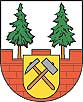 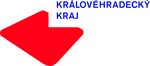 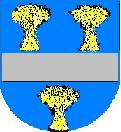 OBEC LÁNOV
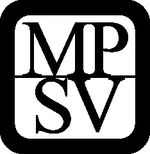 MINISTERSTVO PRÁCE A SOCIÁLNÍCH VĚCÍ
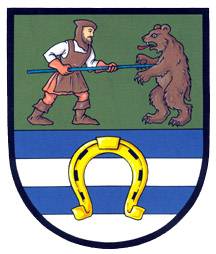 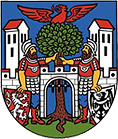 MĚSTO HOSTINNÉ
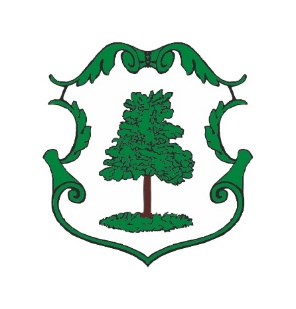 MĚSTO JILEMNICE
Poděkování
Děkujeme všem klientům, obcím a Krajskému úřadu Královéhradeckého kraje, rovněž MPSV a všem kolegům, kteří s námi spolupracují a dávají nám možnost zažít radost z naší spolupráce a pocit, že tato práce má smysl.